Bailey Salon
By Eve Bailey
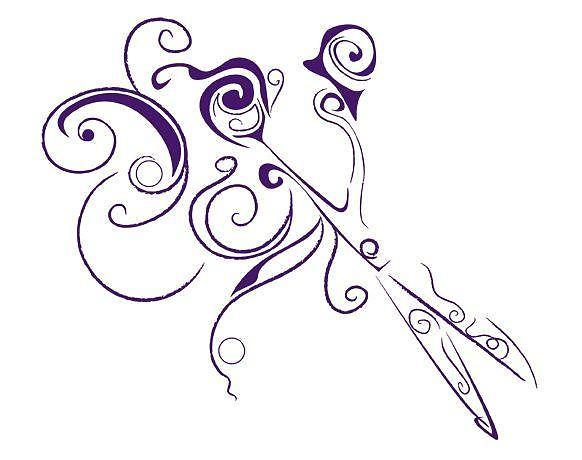 Location and hours
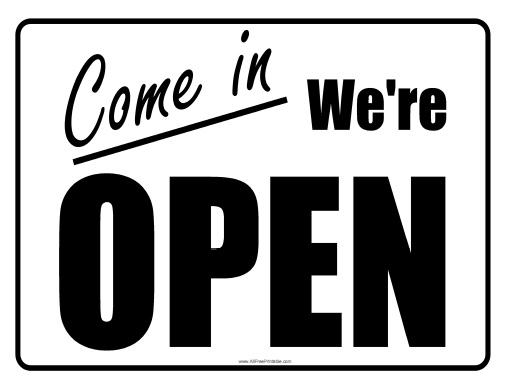 The salon will be located at 1274 Laurel Street, San Carlos, California

The hours will be made up by the stylists themselves, so they can create their own schedule
Employees and how the business will work
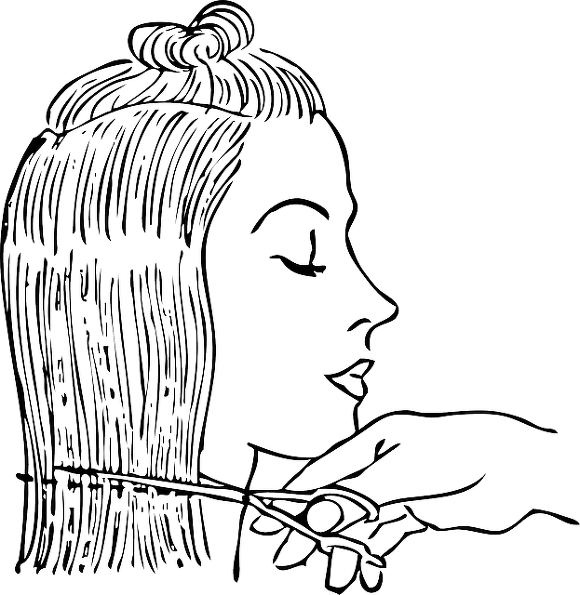 There will be 5 hairstylists and 3 receptionists 

The hairstylists will create their own clientele and hours and 1 of the receptionists will work during the day, and the 2 other receptionists will alternate evening shifts
Monthly bills
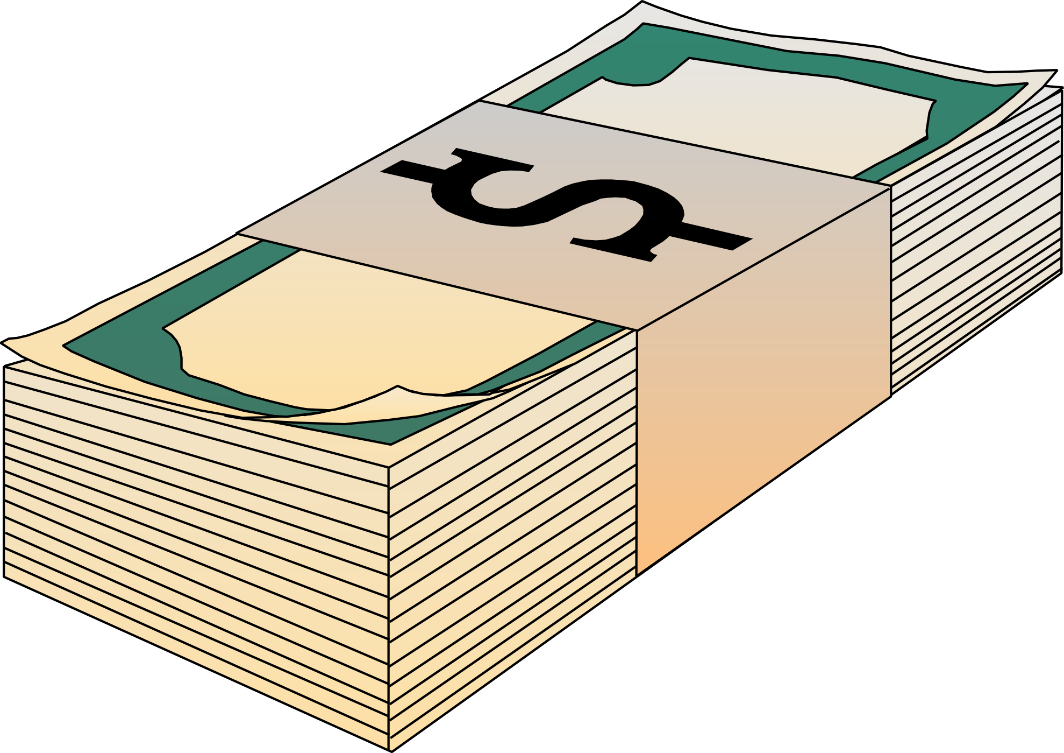 The cost of the building will be $890 per month 

The cost of water, heat, air conditioning, and garbage will be a total of $608 per month
Monthly bills
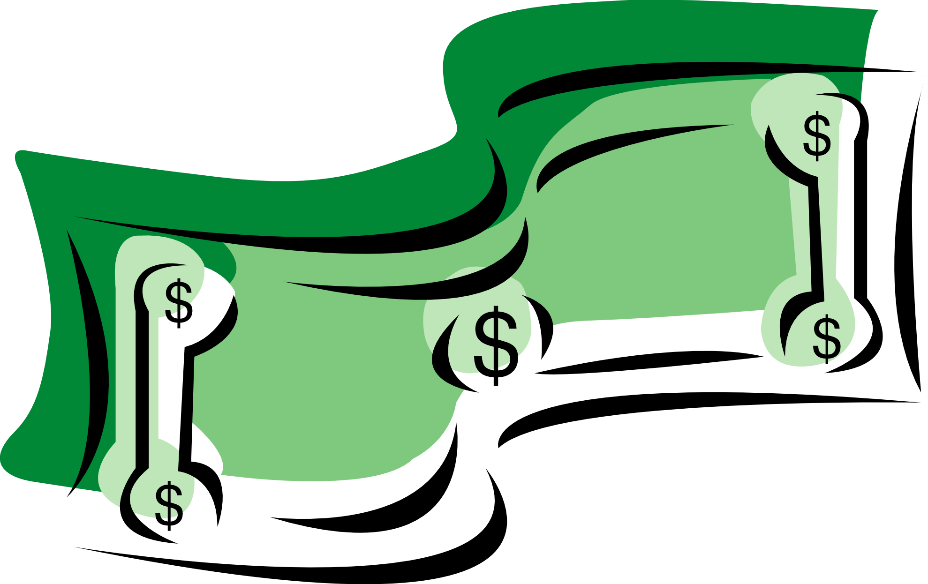 Insurance will cost $41 monthly 

Internet and electricity will be $687 per month
One time start up costs and reoccurring supplies
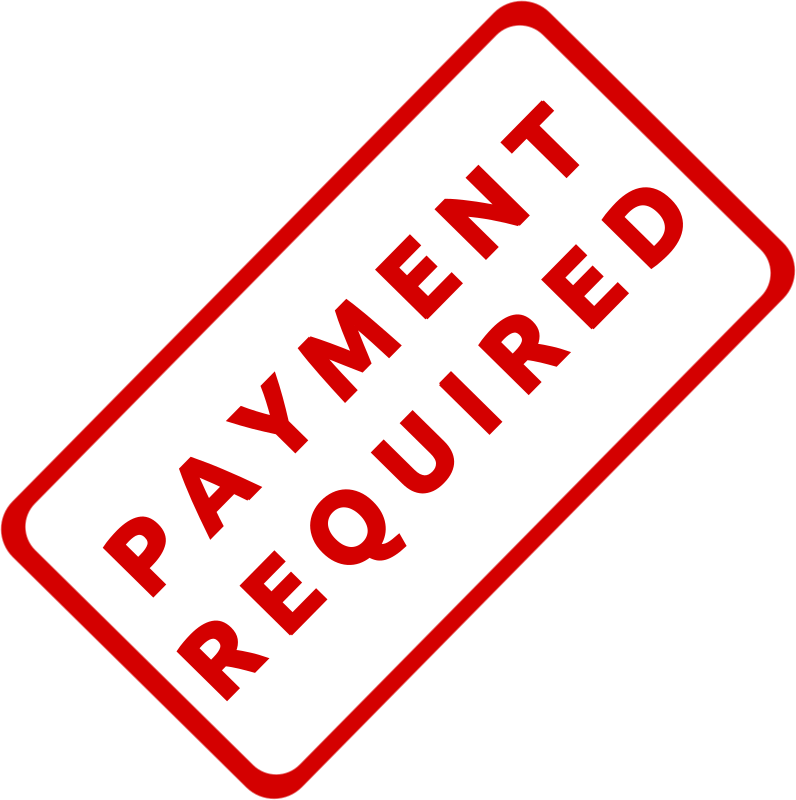 The total cost for one time start up costs will be $9,992.62 

The total costs for reoccurring supplies will be $3,123.13
How much to charge the customers and how much will to pay the employees
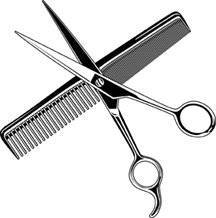 There will be many different services provided by the salon, but the basic haircut will be $25 and basic hair color application will be $65

The hairstylists will make 25% off of the customers that they will bring in, and the receptionists will be paid minimum wage
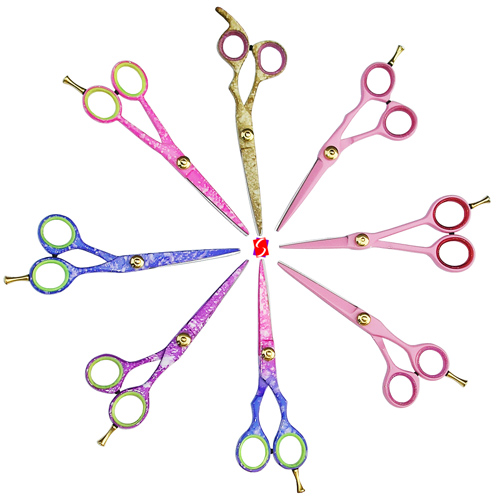 Conclusion
To start the business up for the first month I will need $15,341.75. Because of the popular location of the business, it should be successful. The salon will offer all types of hair cuts and hair color.